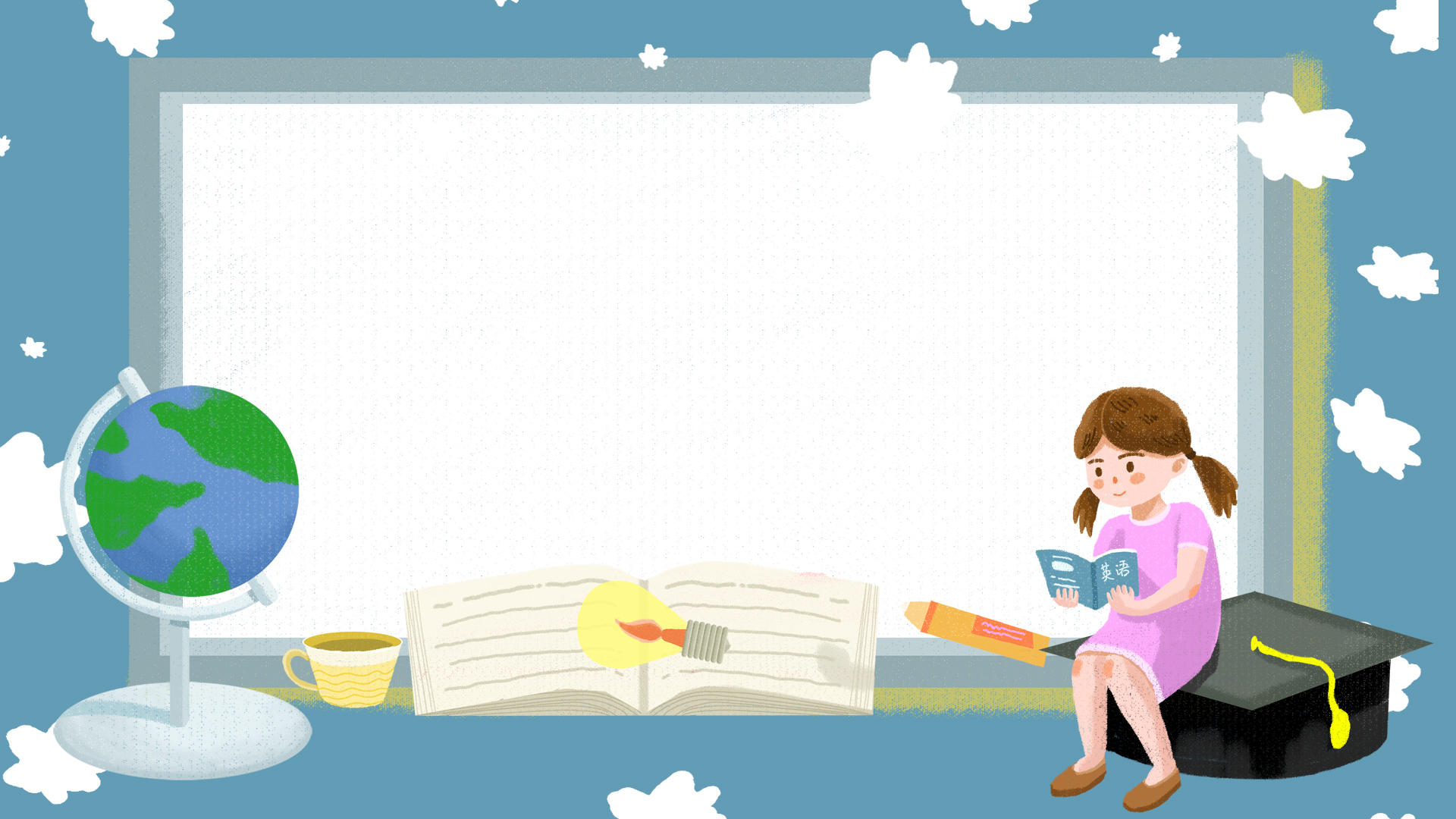 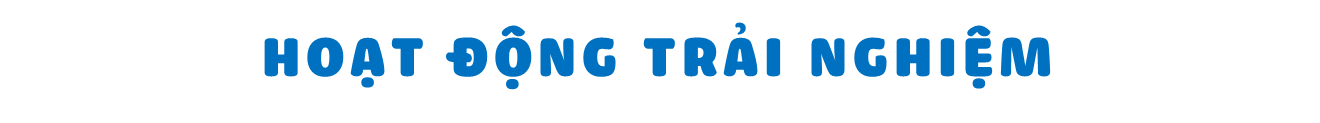 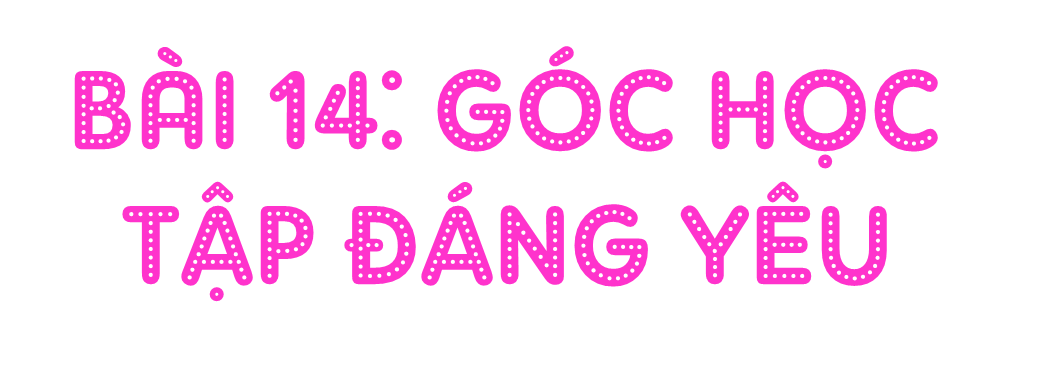 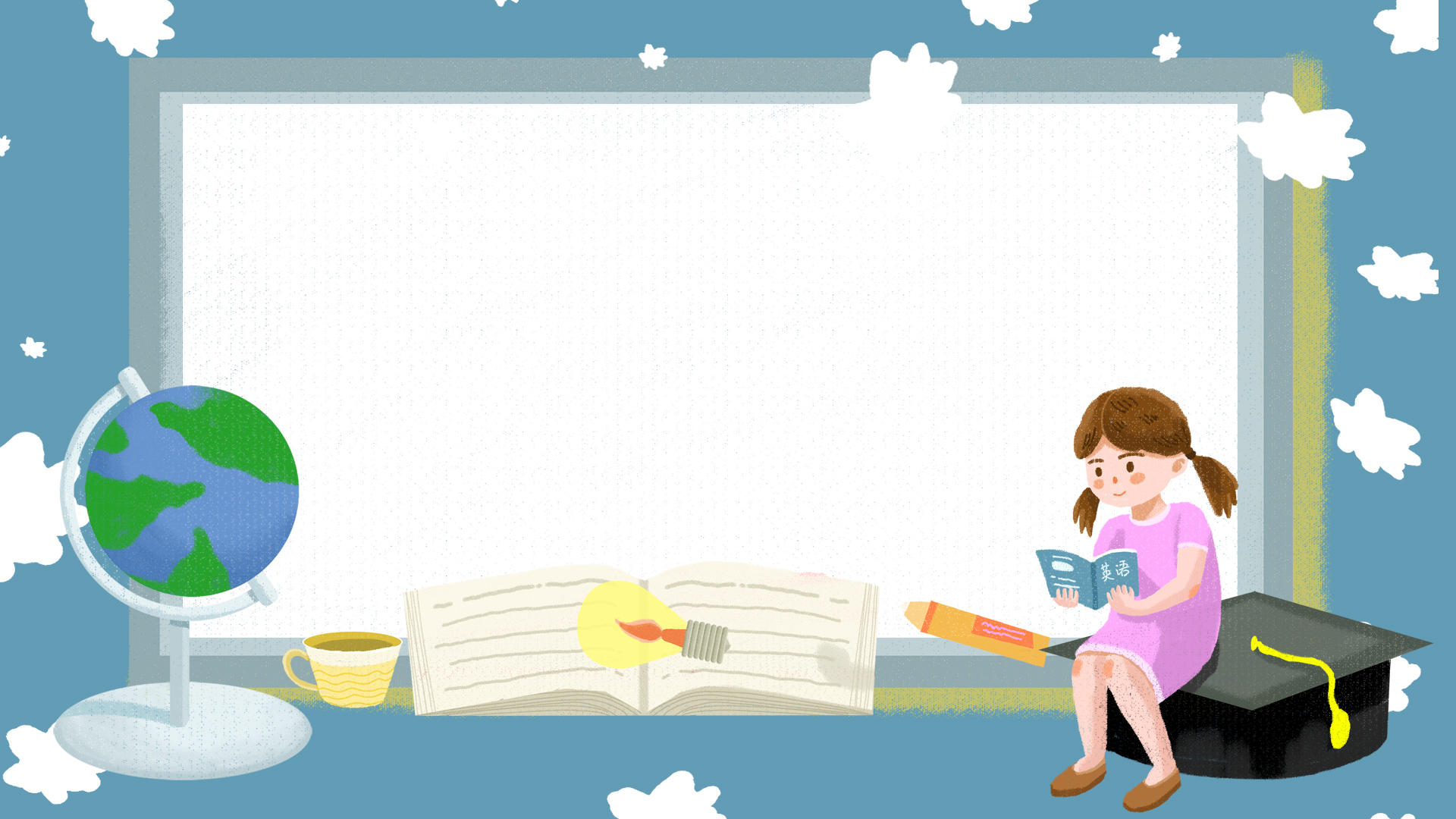 Khám phá
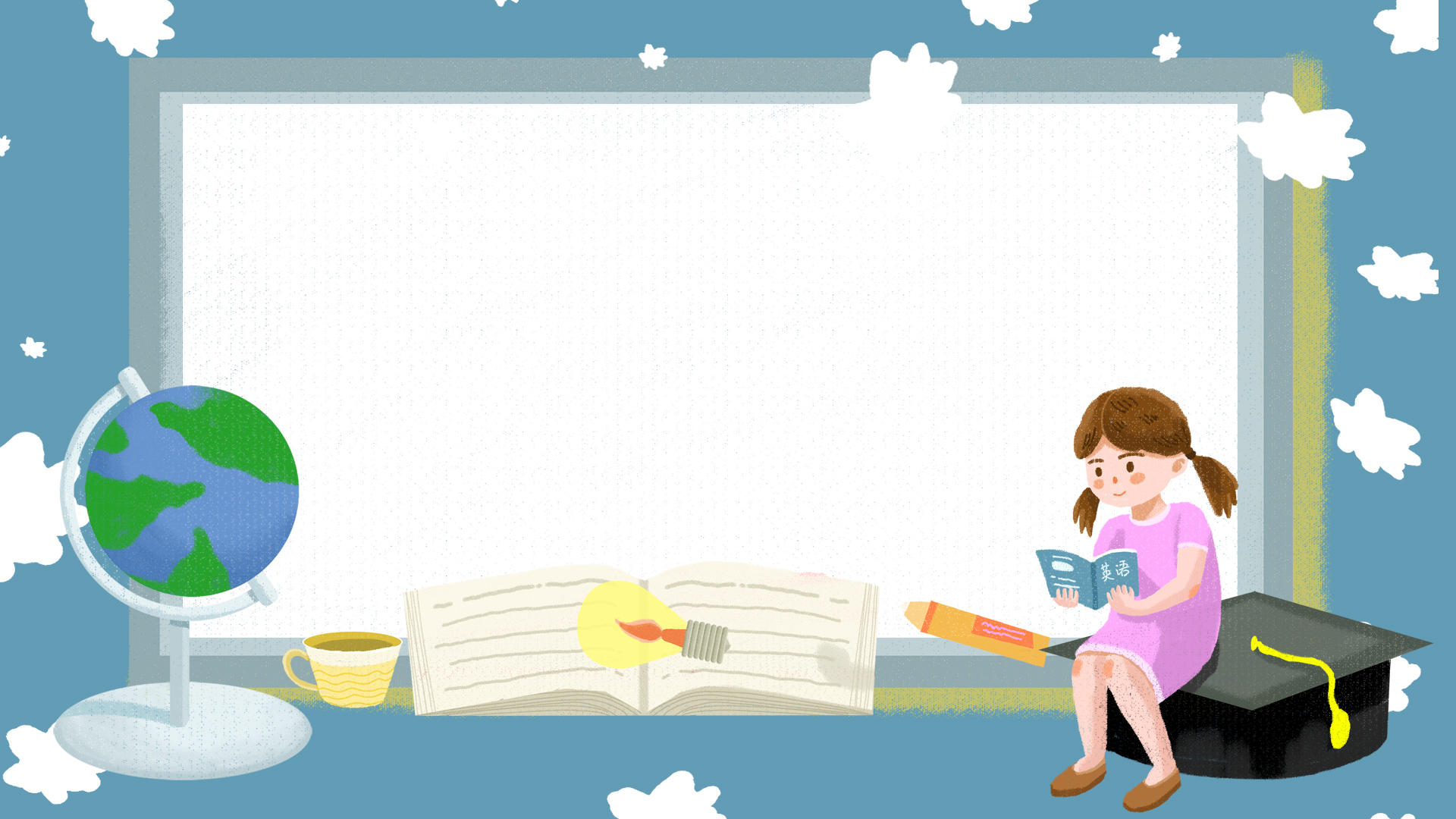 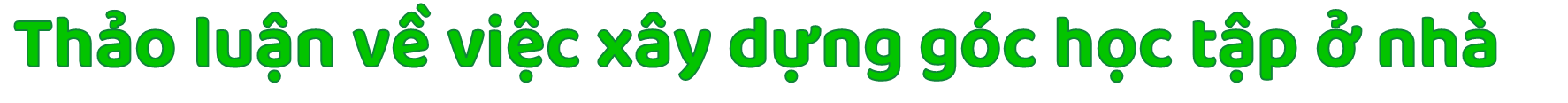 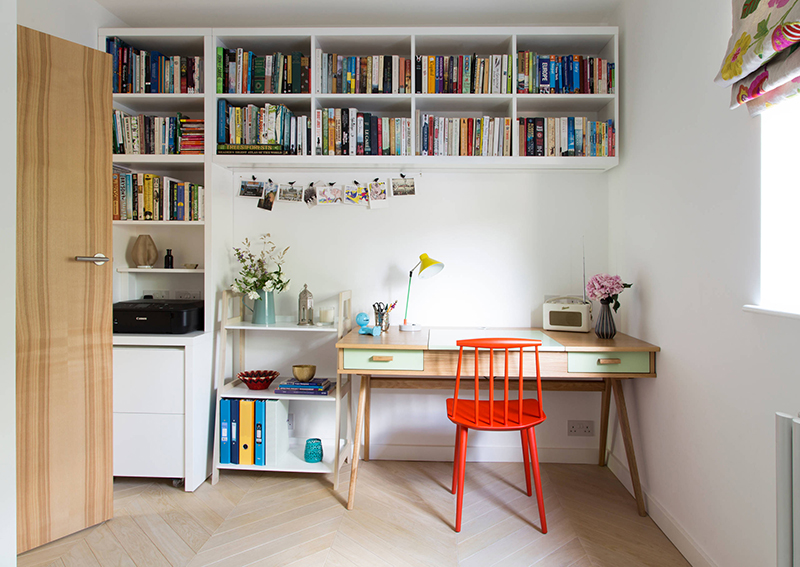 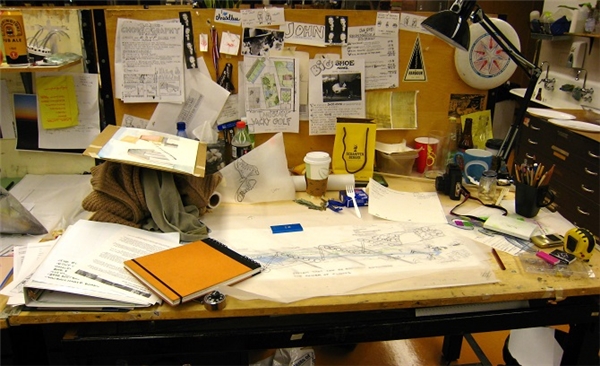 Hình 1
Hình 2
Tự đánh giá góc học tập của em giống hình một hay hình hai?
Trên mặt bàn nên để những gì?
Balô, cặp đi học về để ở đâu?
Thời khóa biểu trang trí thế nào và nên dán, treo ở đâu cho dễ thấy?...
Có cần làm hộp để đựng đồ dùng học tập không?
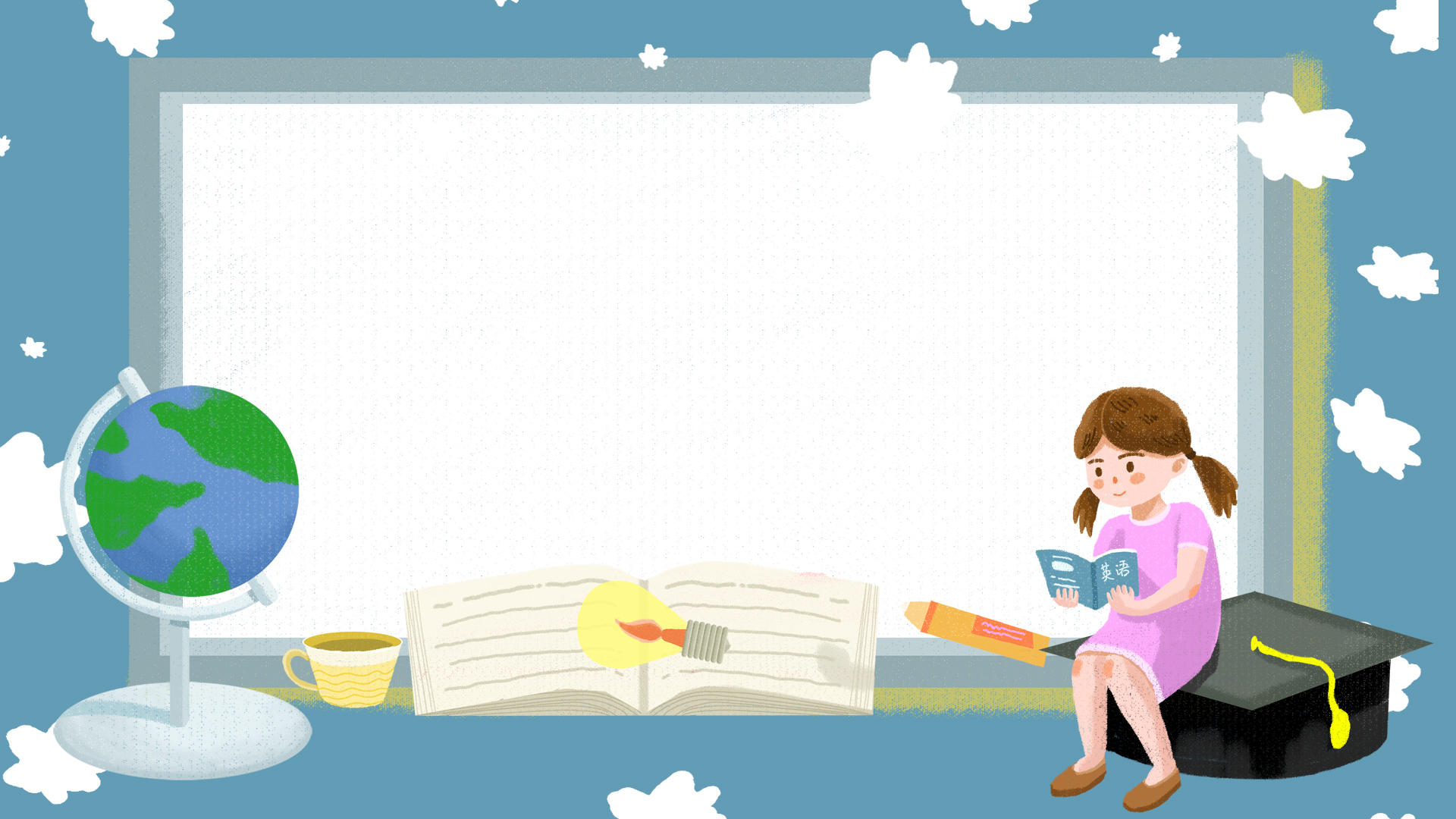 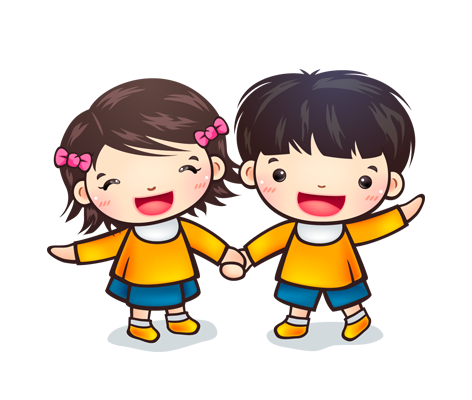 Thảo luận nhóm đôi
[Speaker Notes: Thiết kế: Hương Thảo – tranthao121004@gmail.com]
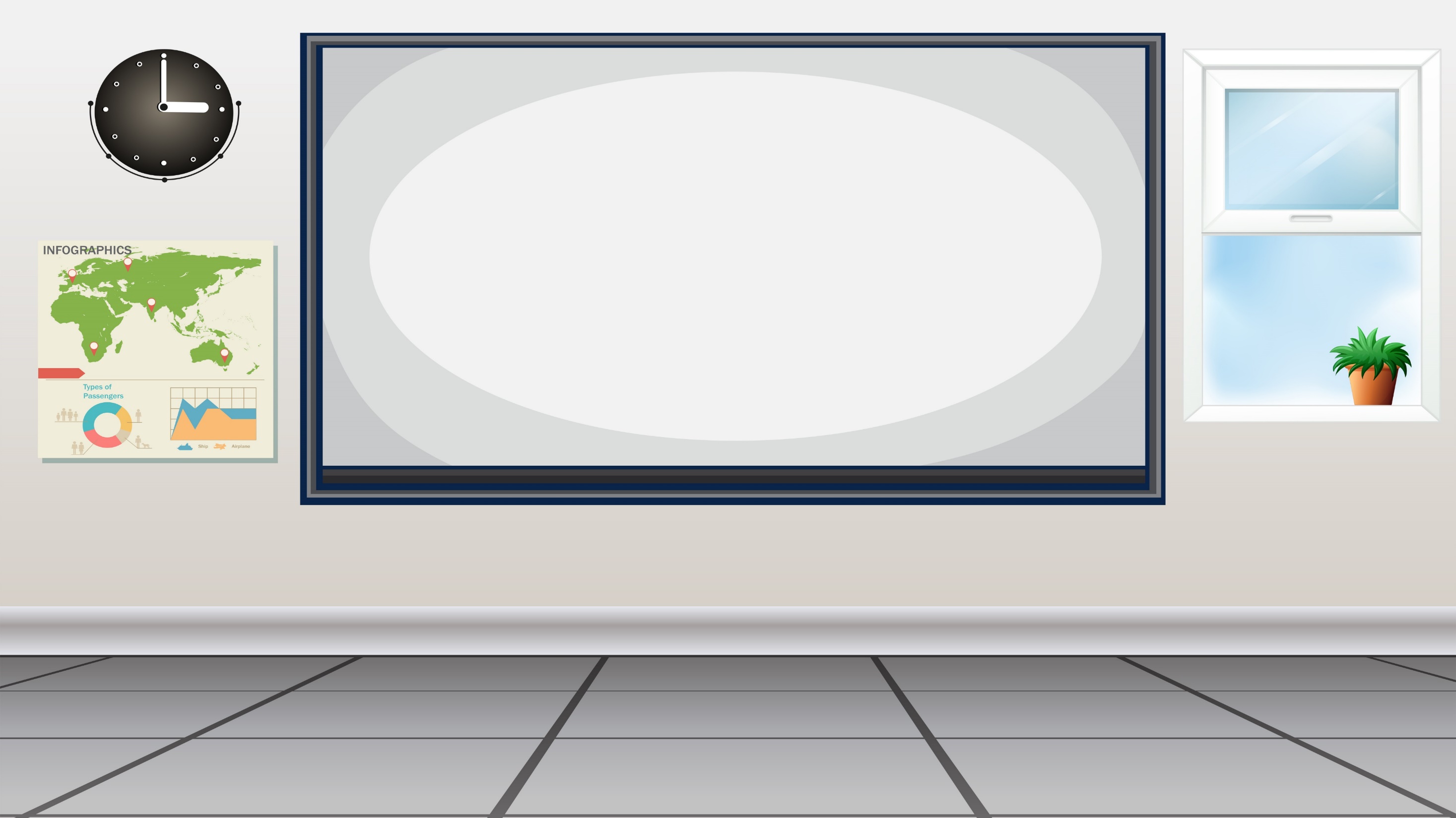 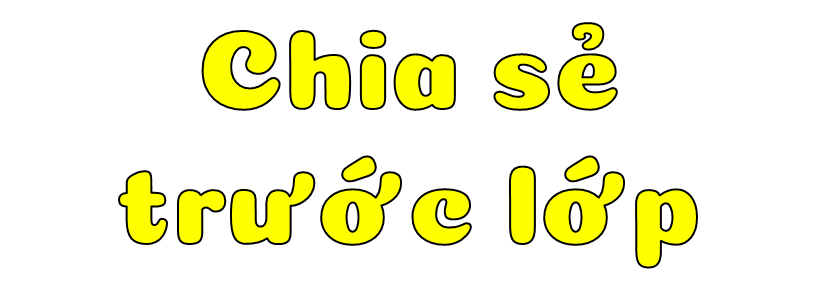 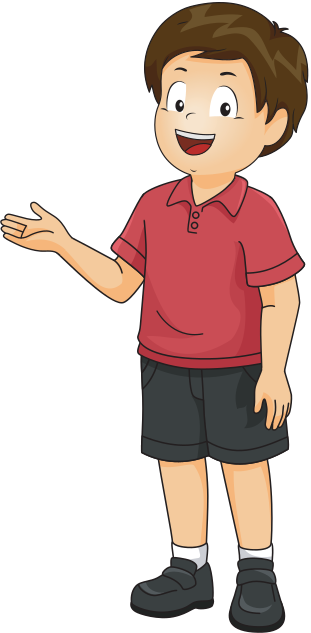 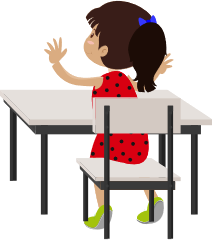 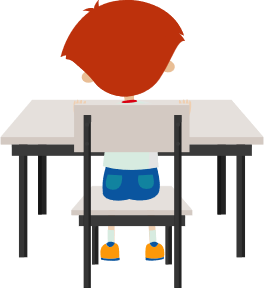 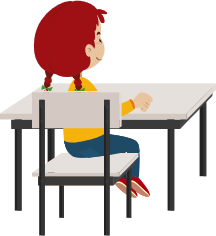 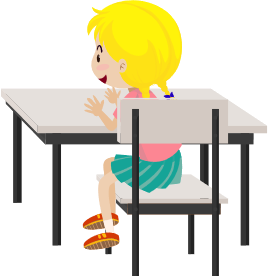 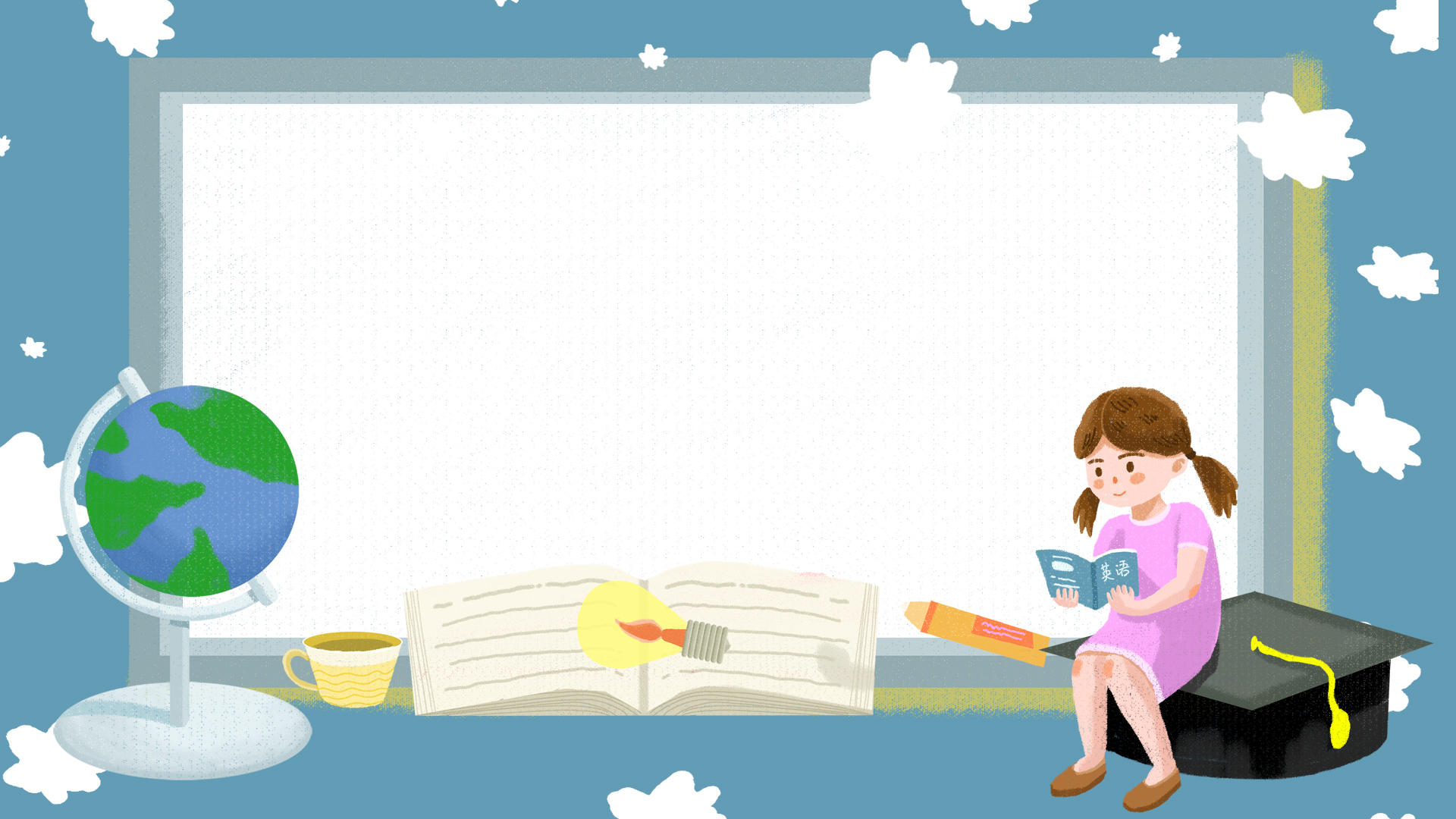 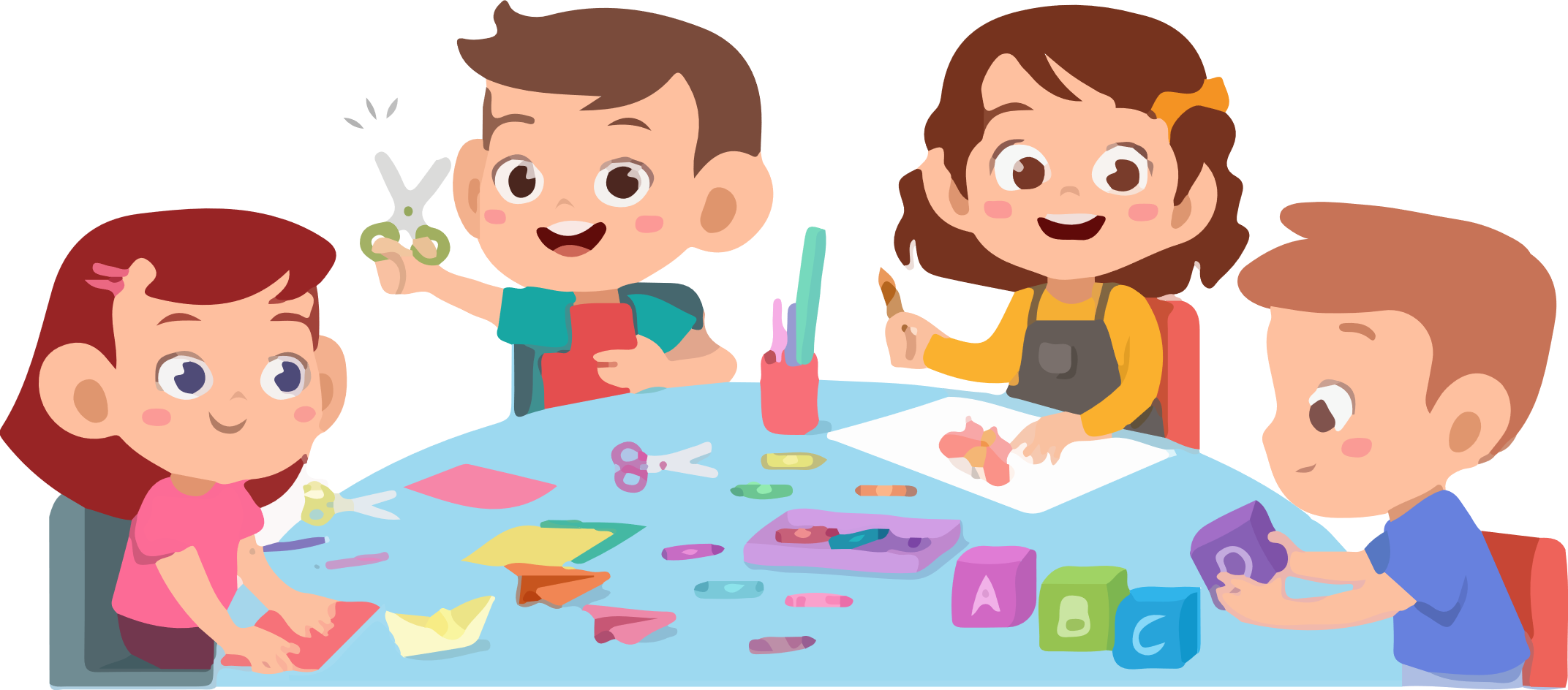 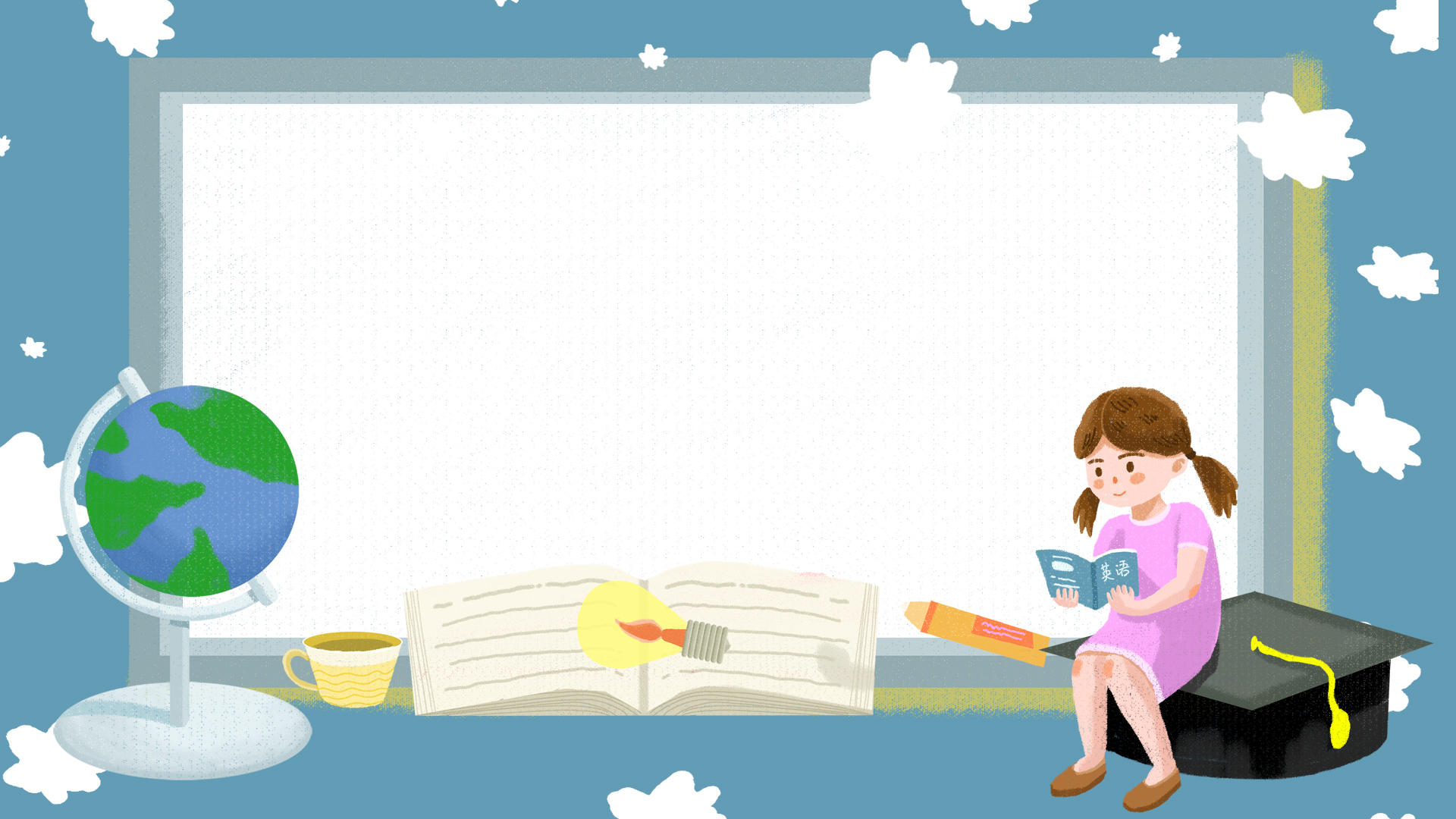 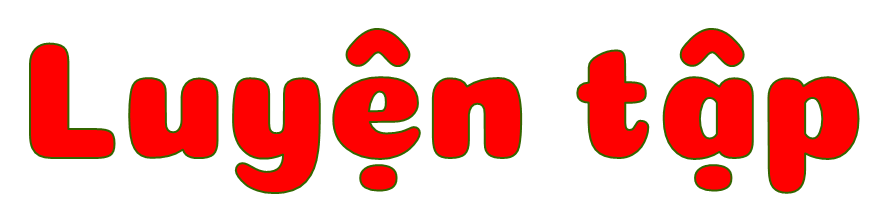 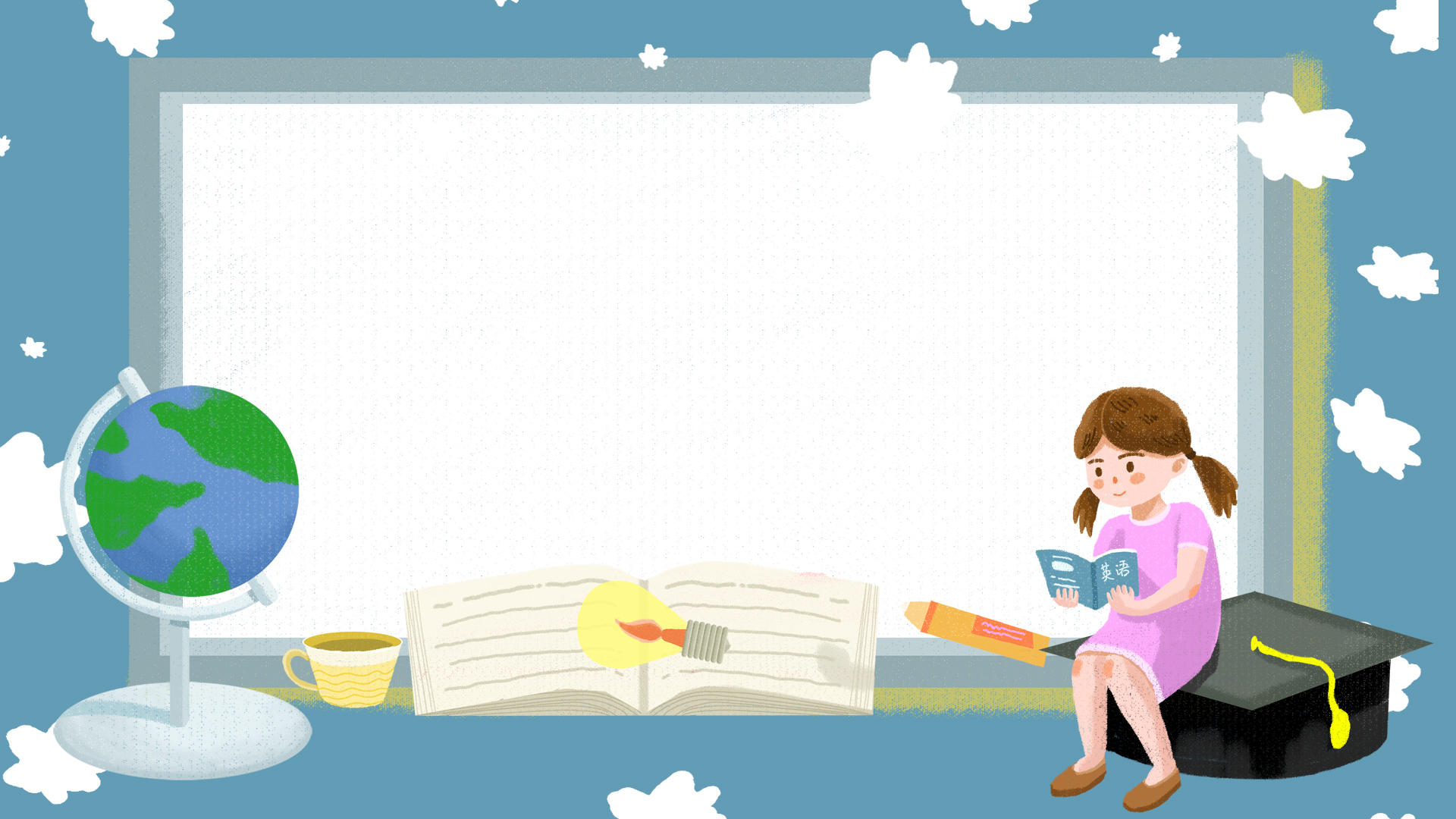 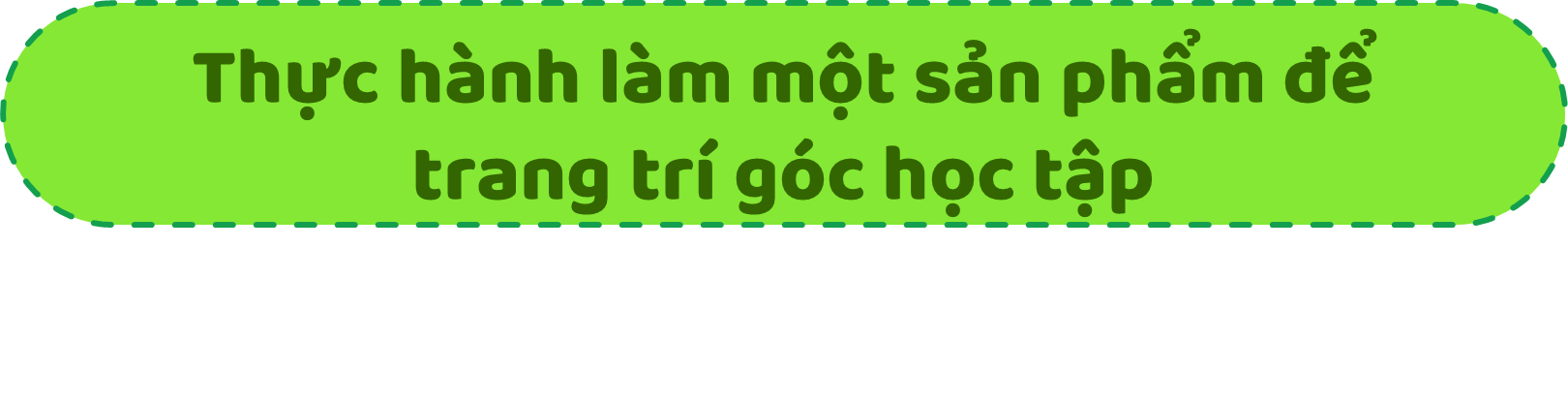 Lựa chọn một ý tưởng trang trí để thực hiện. VD: cắt hình hoa tuyết, làm dây hoa,...
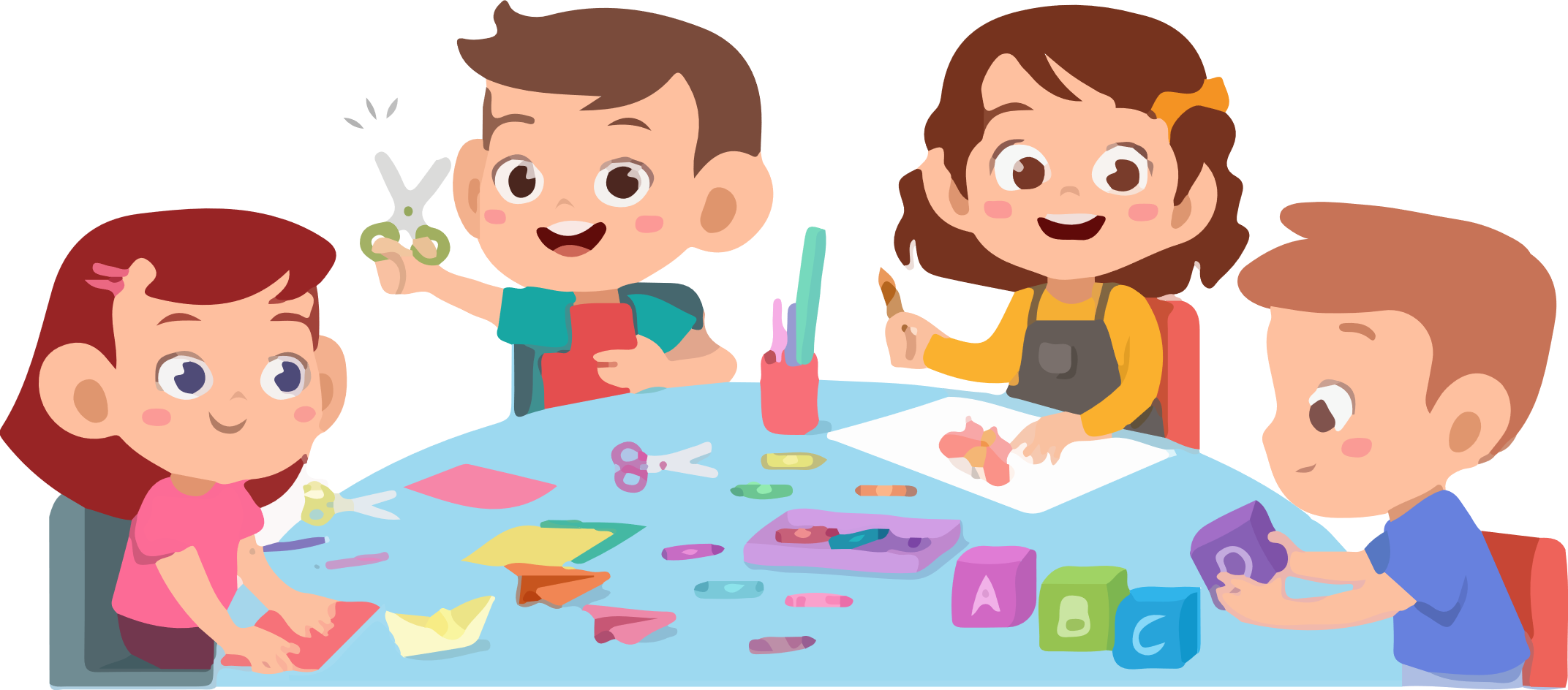 Có rất nhiều ý tưởng để sắp xếp, trang trí cho góc học tập sao cho gọn, đẹp.
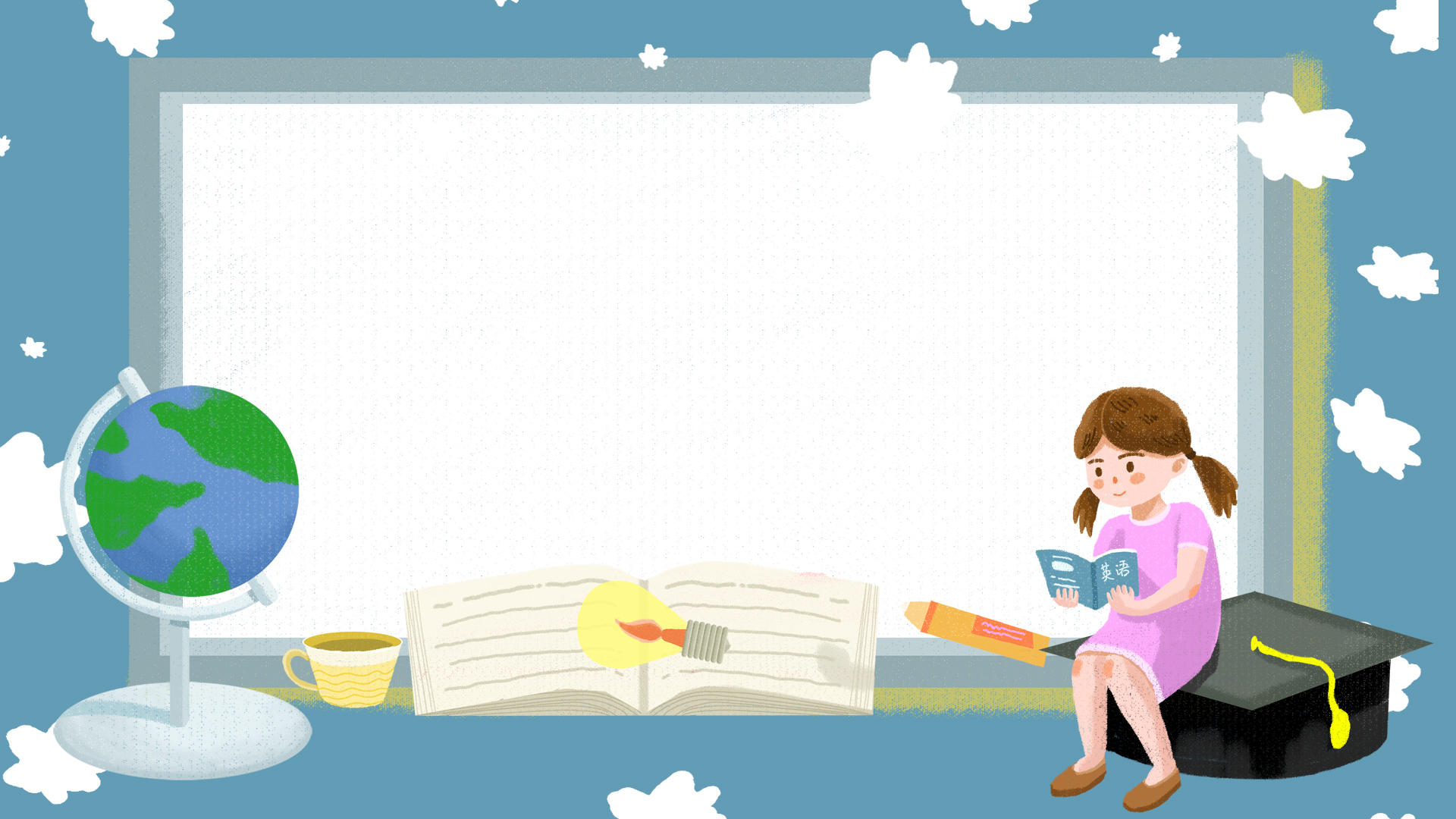 [Speaker Notes: Thiết kế: Hương Thảo – tranthao121004@gmail.com]
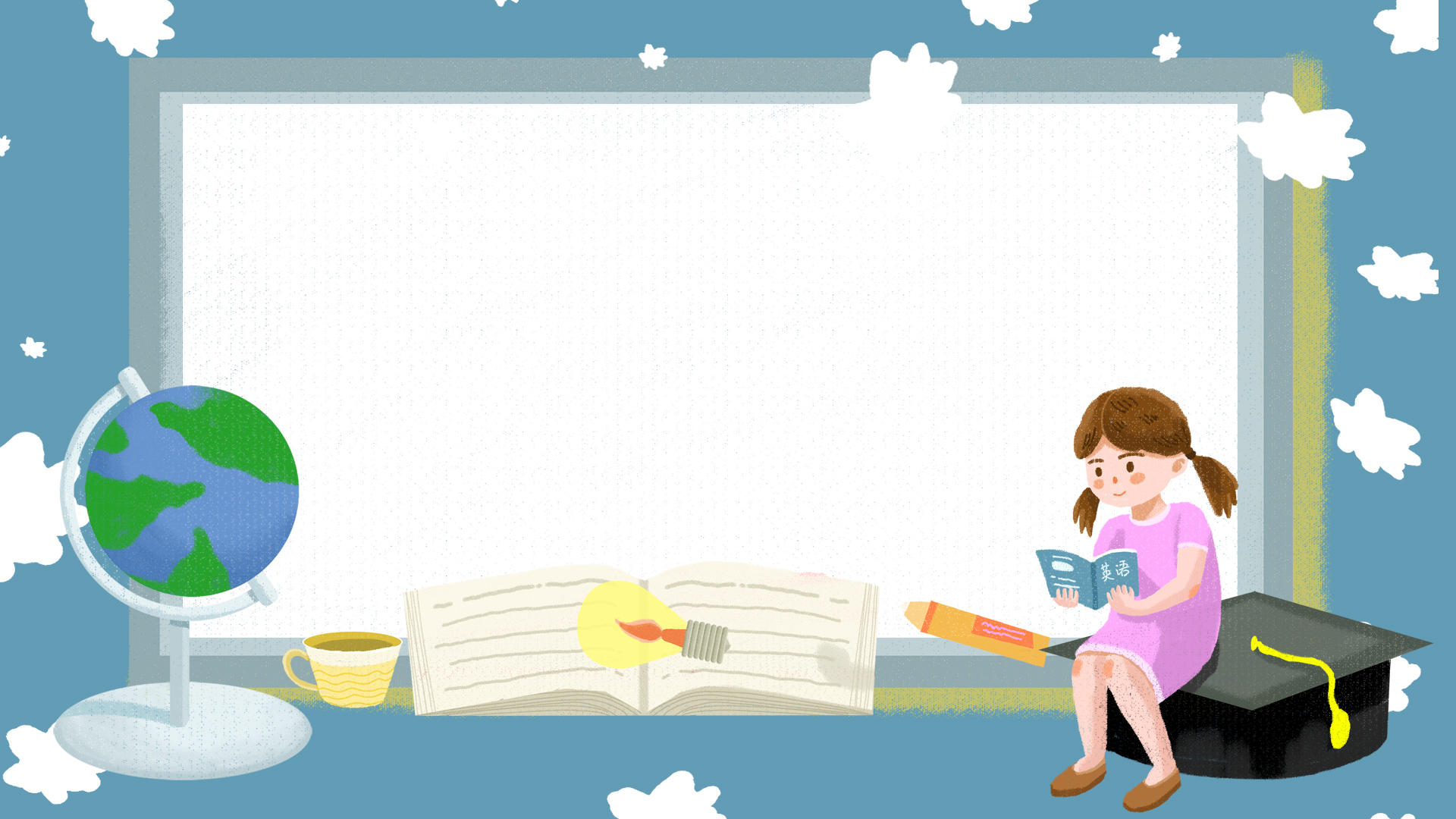 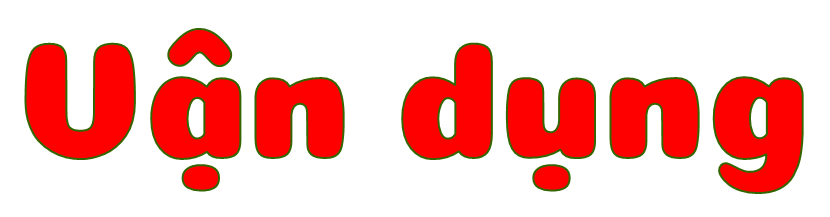 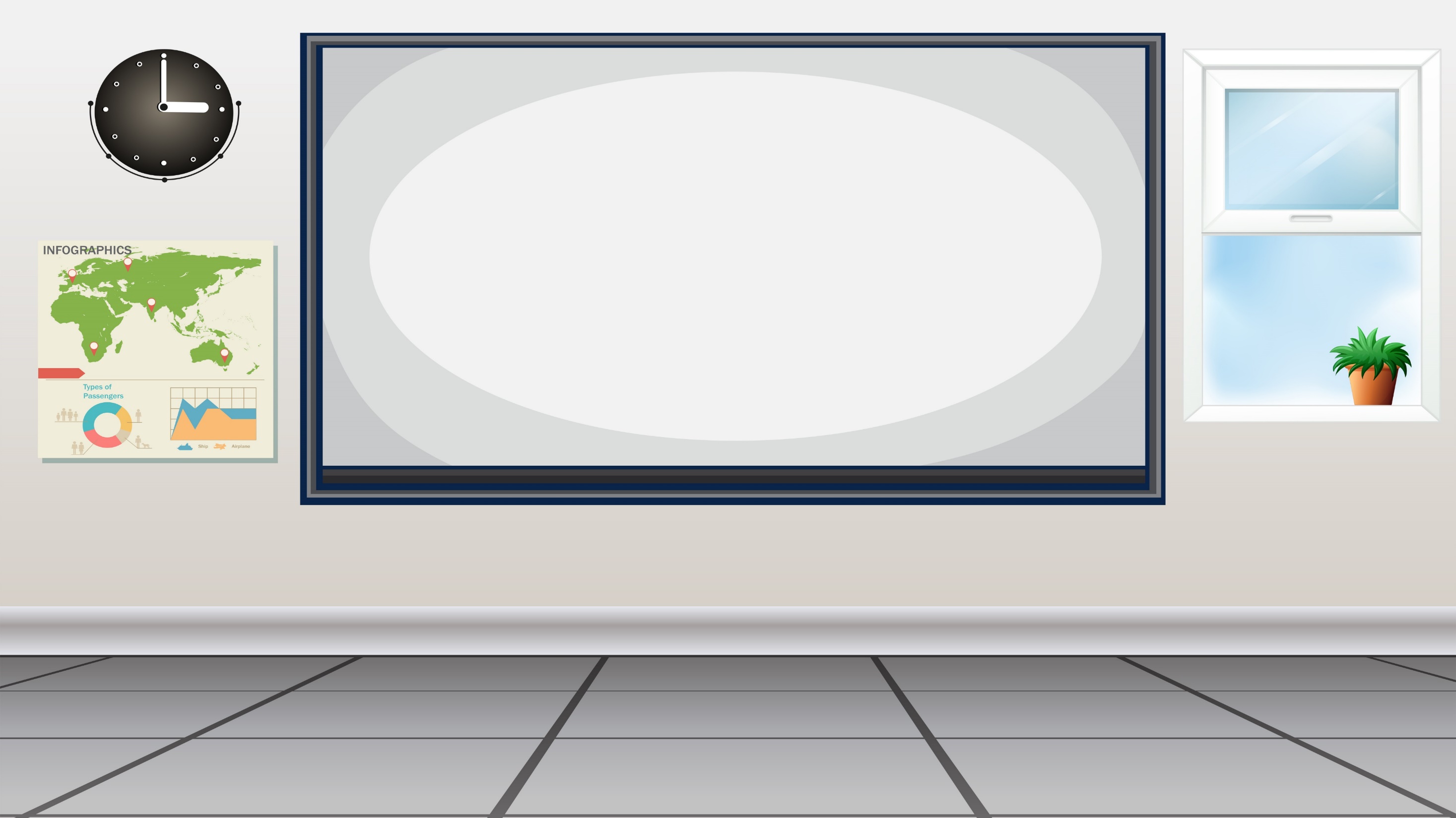 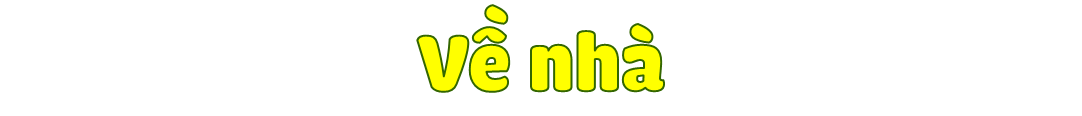 Sắp xếp, trang trí góc học tập của em ở nhà theo các ý tưởng đã thảo luận trên lớp
Vẽ lại một góc yêu thích của em ở nhà
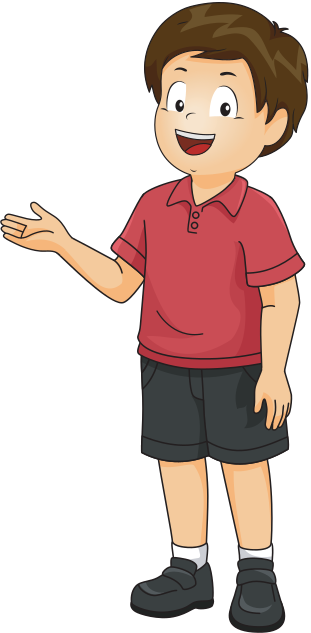 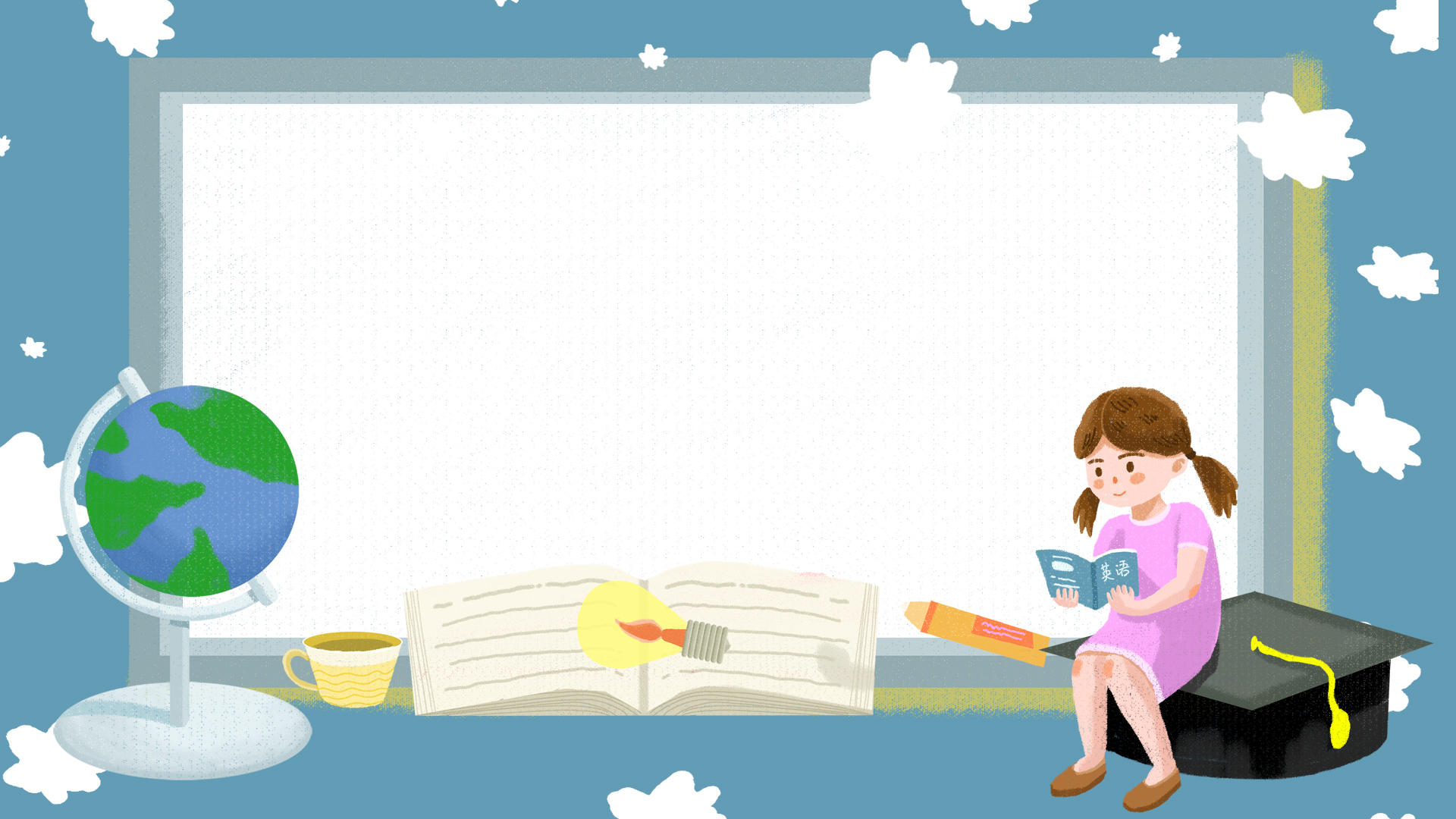 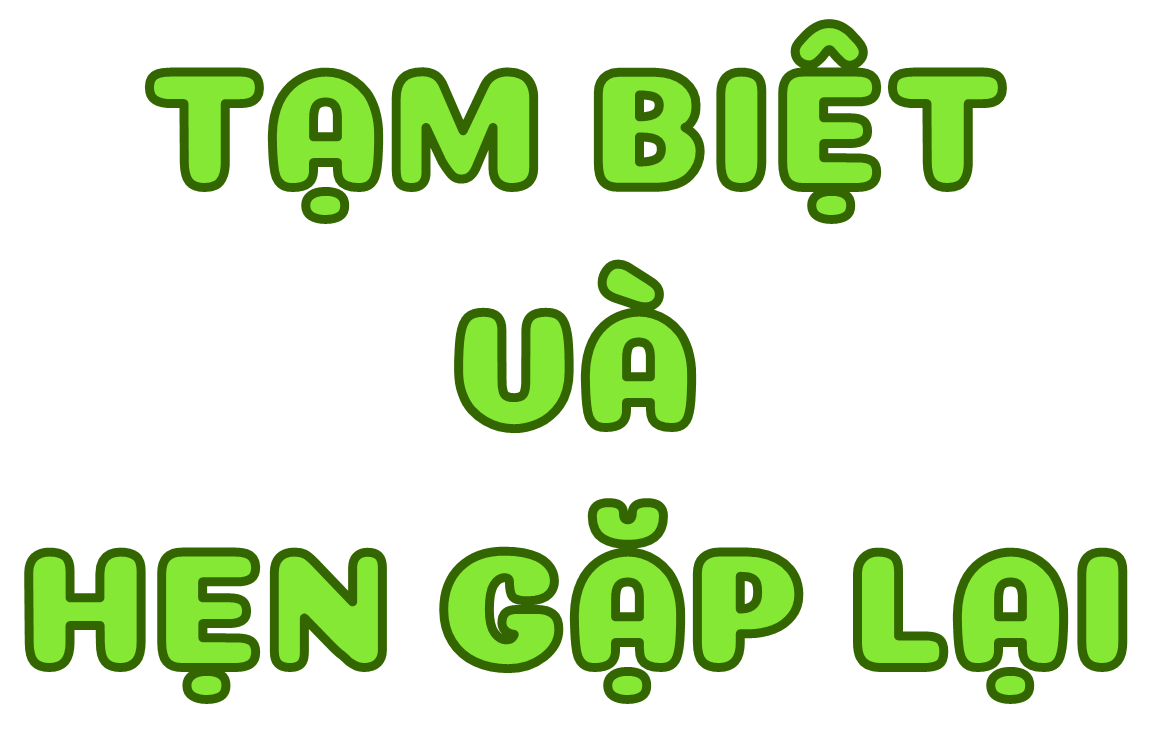